Agenda Overview - Option 1
Weekday, Month Date
8:30 – 9:00 a.m.  	Title
9:00 – 10:30 a.m. 	Title - Presenter
10:30 – 11:00 a.m. 	Title
11:00 - 1:00 p.m. 	Title - Presenter
1:00 – 2:00 p.m. 	Title - Presenter
2:00 – 3:00 p.m. 	Title
3:00 - 5:00 p.m. 	Title - Presenter
6:30 p.m. 		Title
Agenda Overview - Option 2
01
05
The Importance of Effective Prospecting Emails
Three Ways to use AI today
02
06
Implementation and Best Practices
The Role of AI in Sales
03
07
ChatGPT Overview
Q&A or Open Discussion
04
Crafting Effective Prompts for ChatGPT
HEADLINE
0:00 - 0:00 a.m.
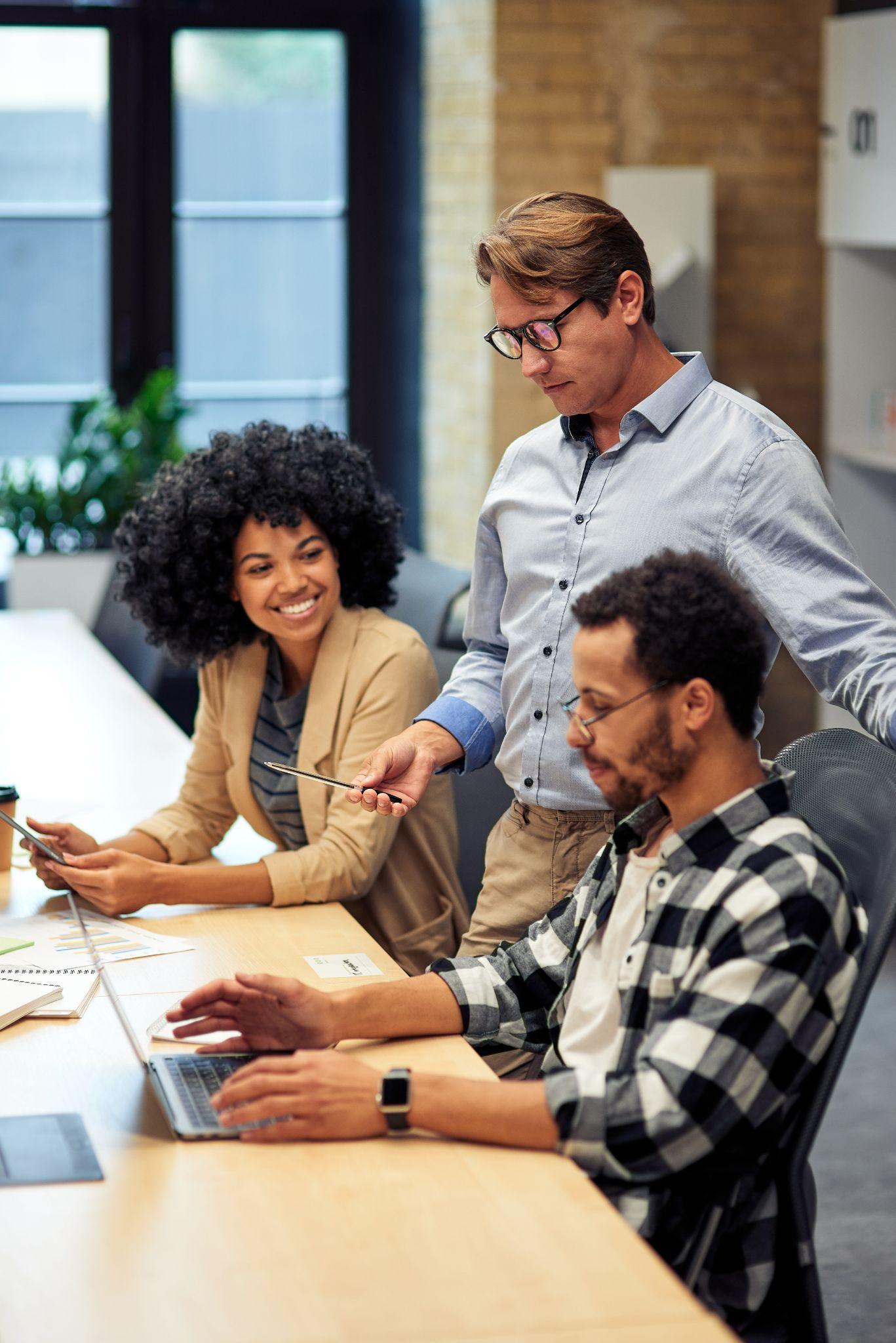 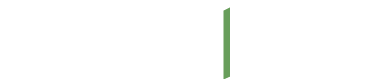 Weekday, Month 00
TITLE HEADLINE
First Last Name
0:00 - 00:00 a.m.
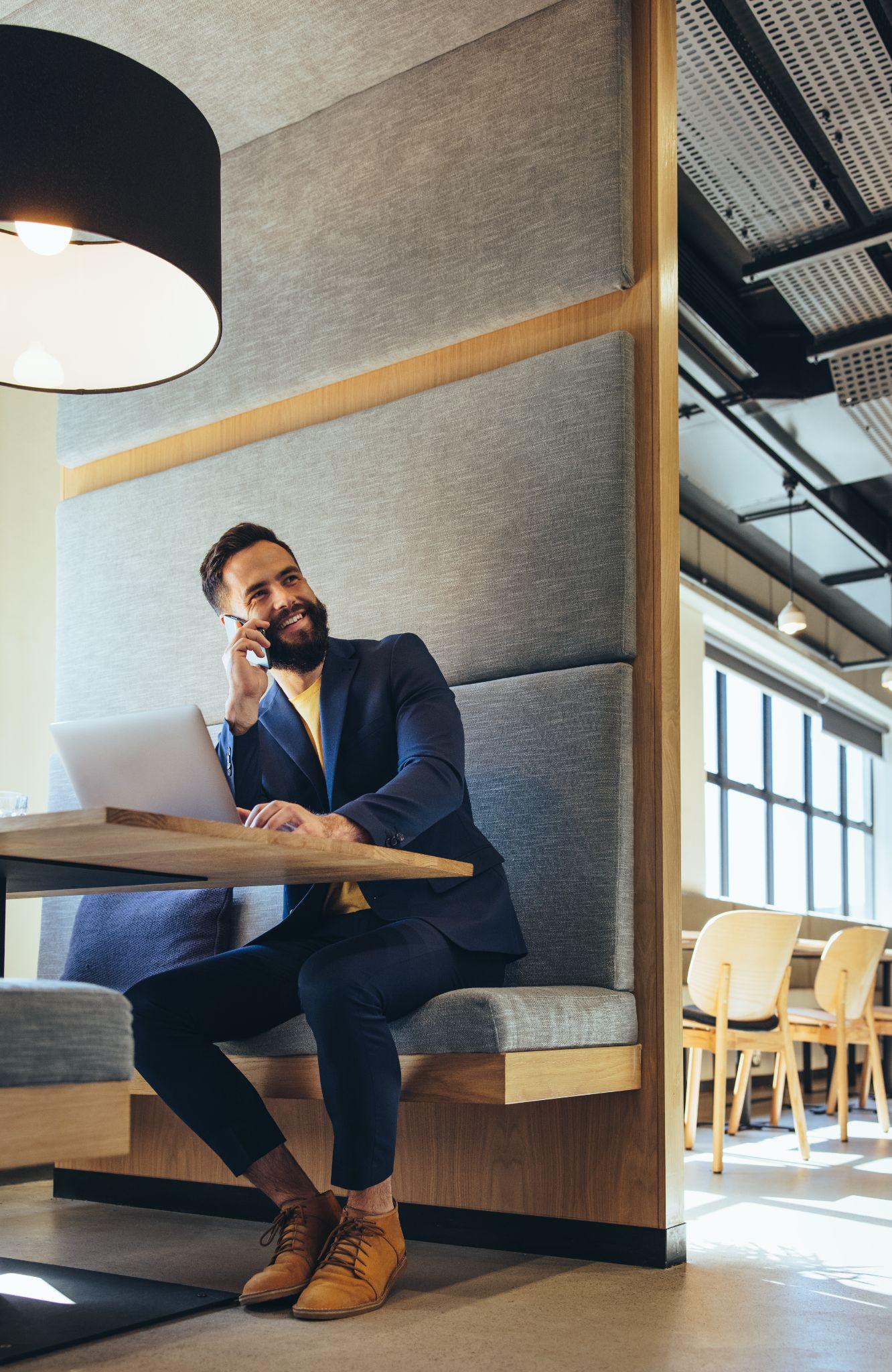 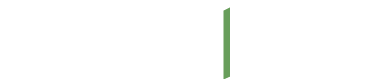 Weekday, Month 00
TITLE HEADLINE
First Last Name
0:00 - 00:00 a.m.
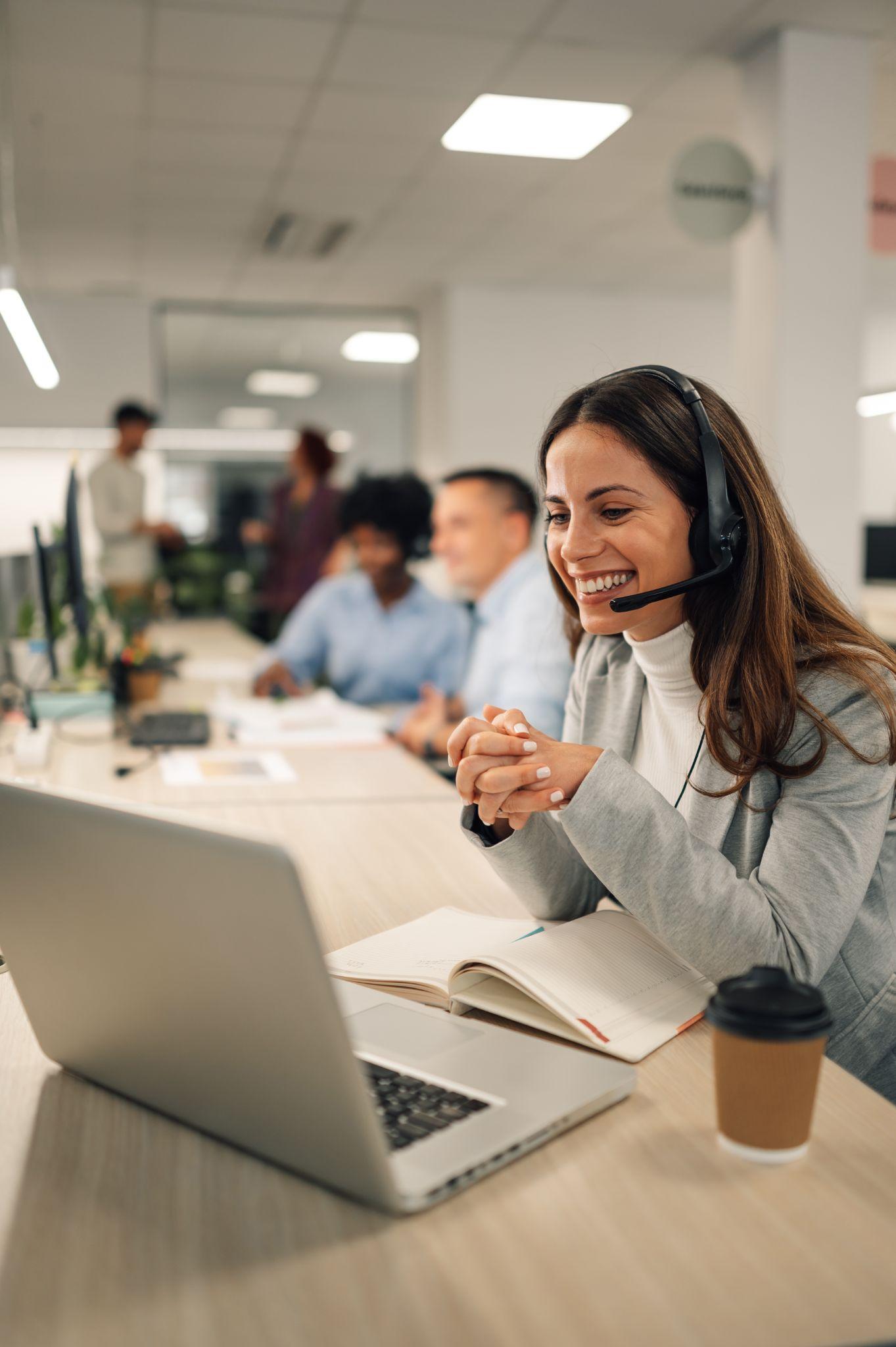 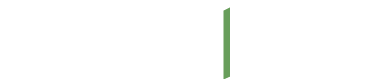 Weekday, Month 00
TITLE HEADLINE
First Last Name
0:00 - 00:00 a.m.
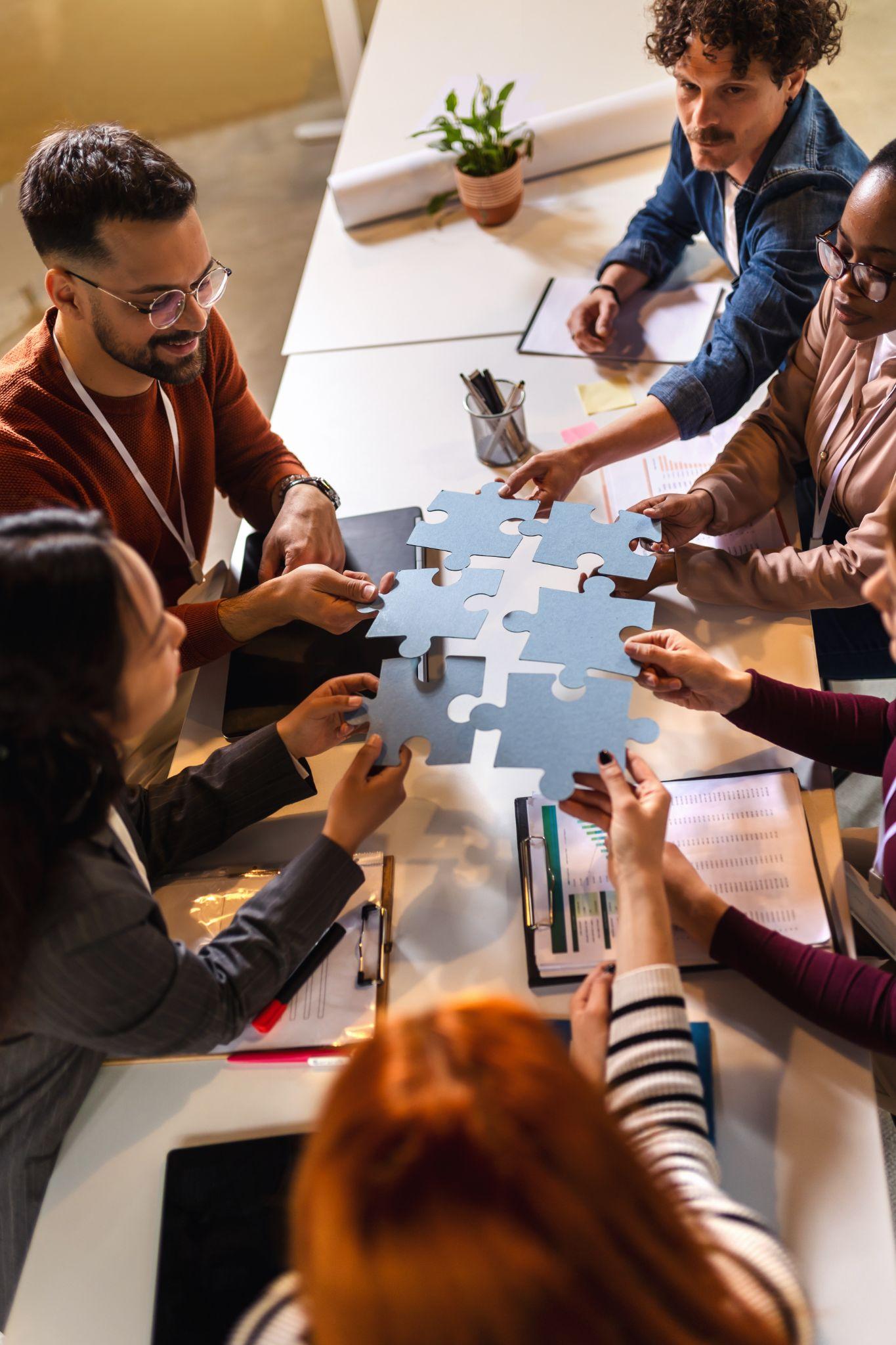 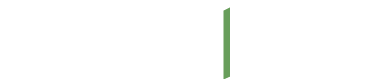 Weekday, Month 00
TITLE HEADLINE
First Last Name
0:00 - 00:00 a.m.
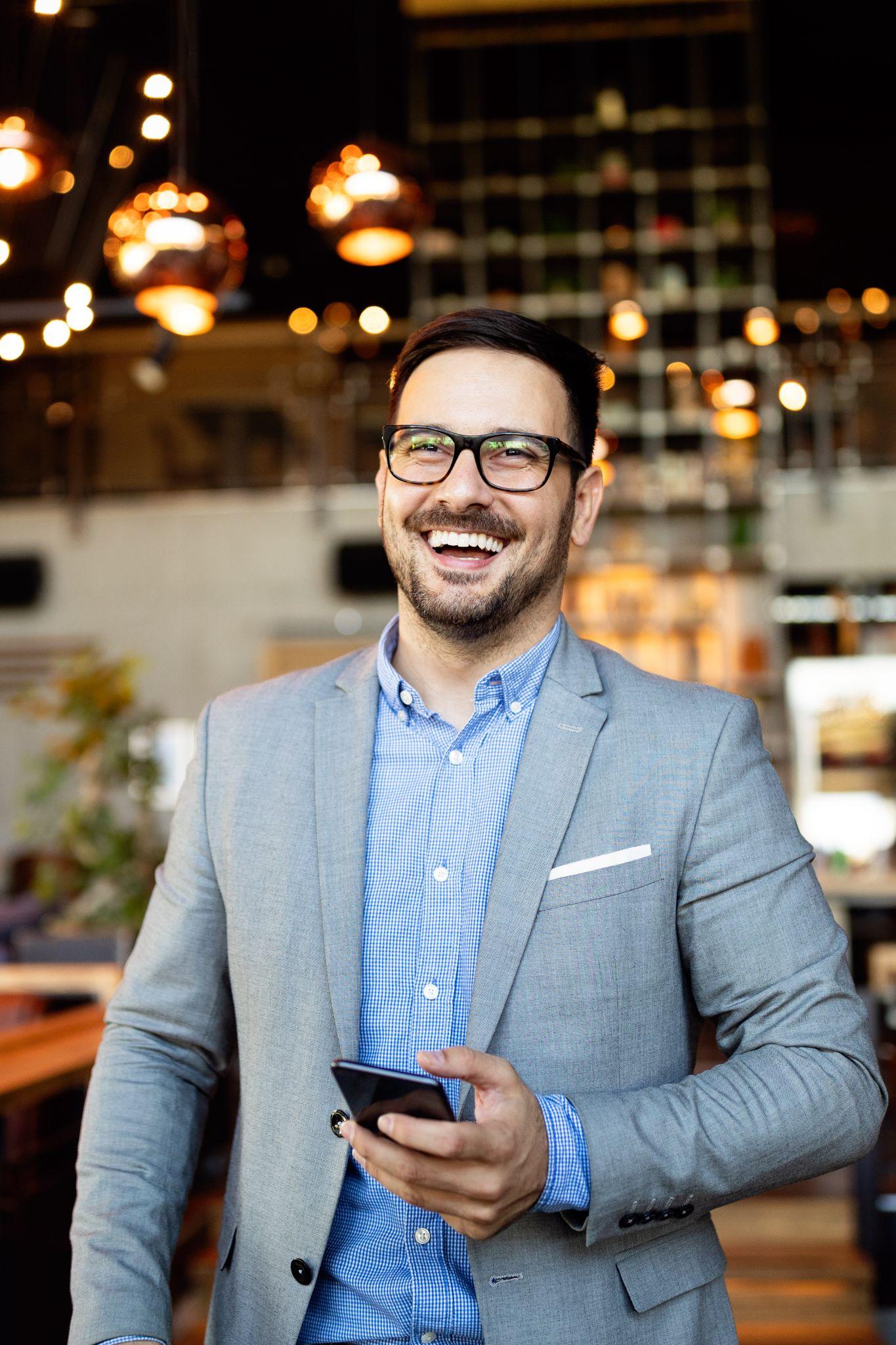 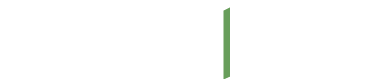 Weekday, Month 00
TITLE HEADLINE
First Last Name
0:00 - 00:00 a.m.
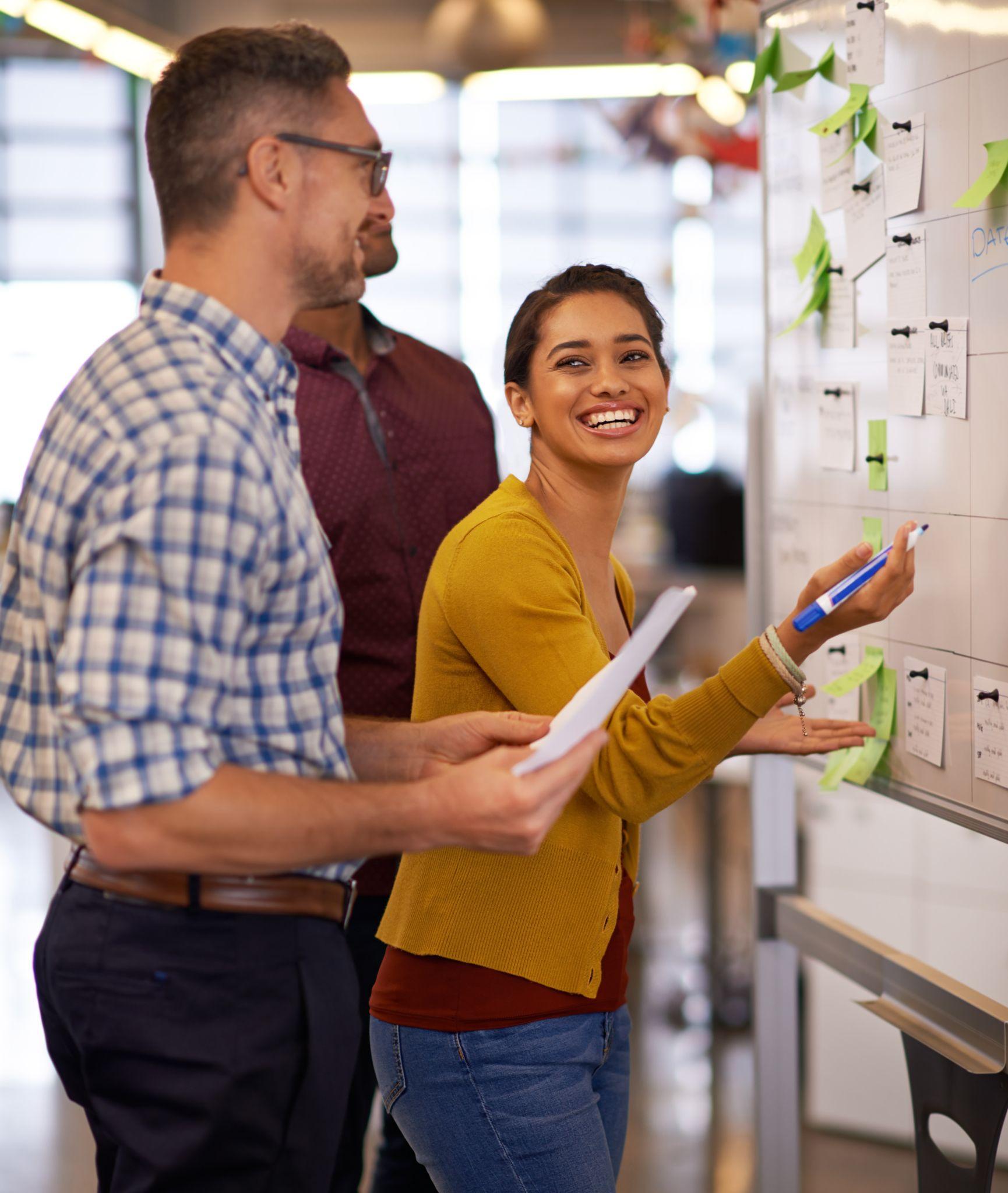 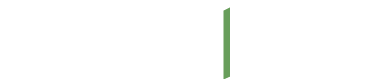 Weekday, Month 00
TITLE HEADLINE
First Last Name
0:00 - 00:00 a.m.
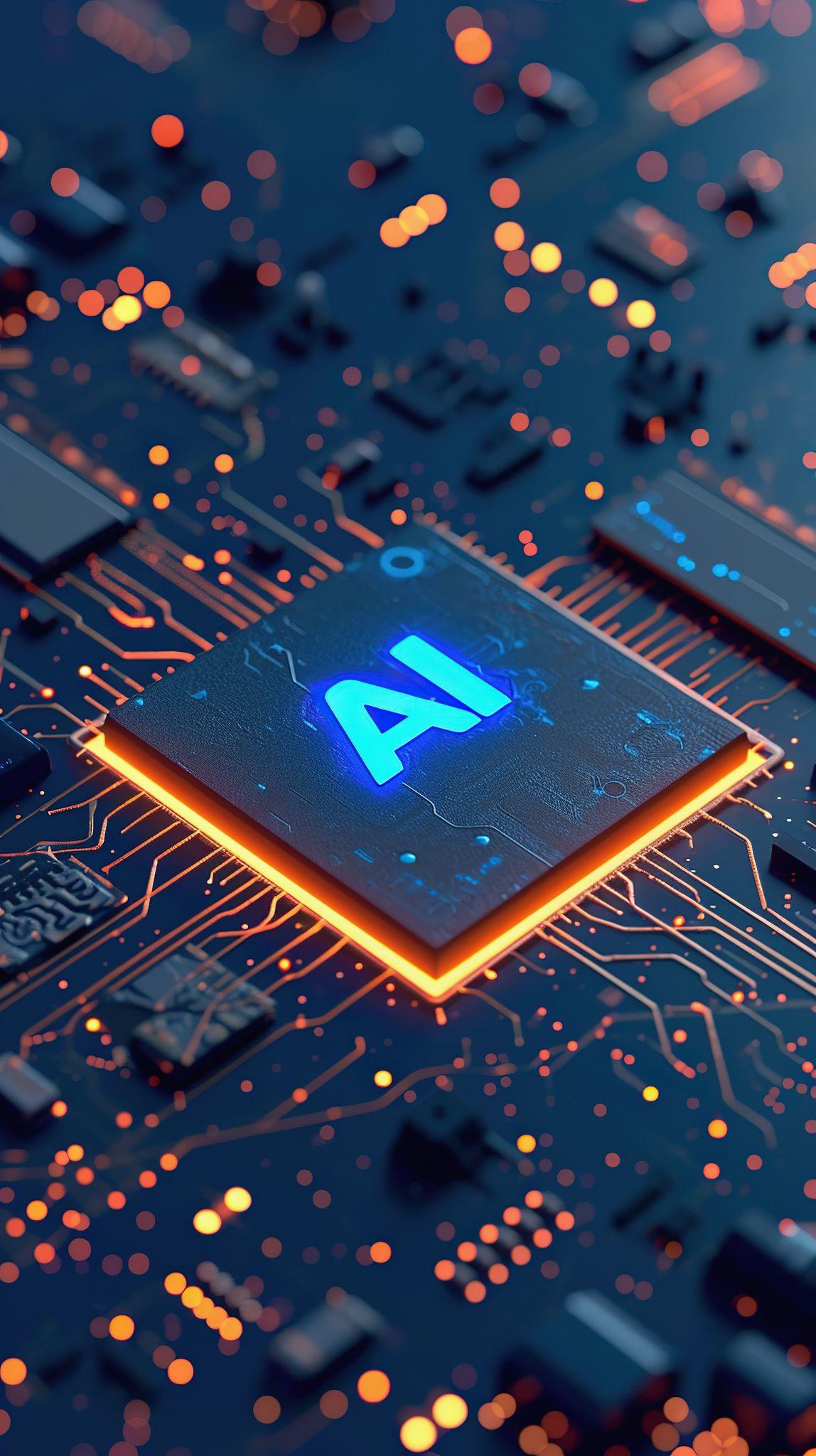 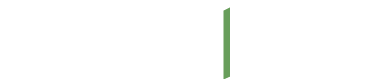 Weekday, Month 00
TITLE HEADLINE
First Last Name
0:00 - 00:00 a.m.
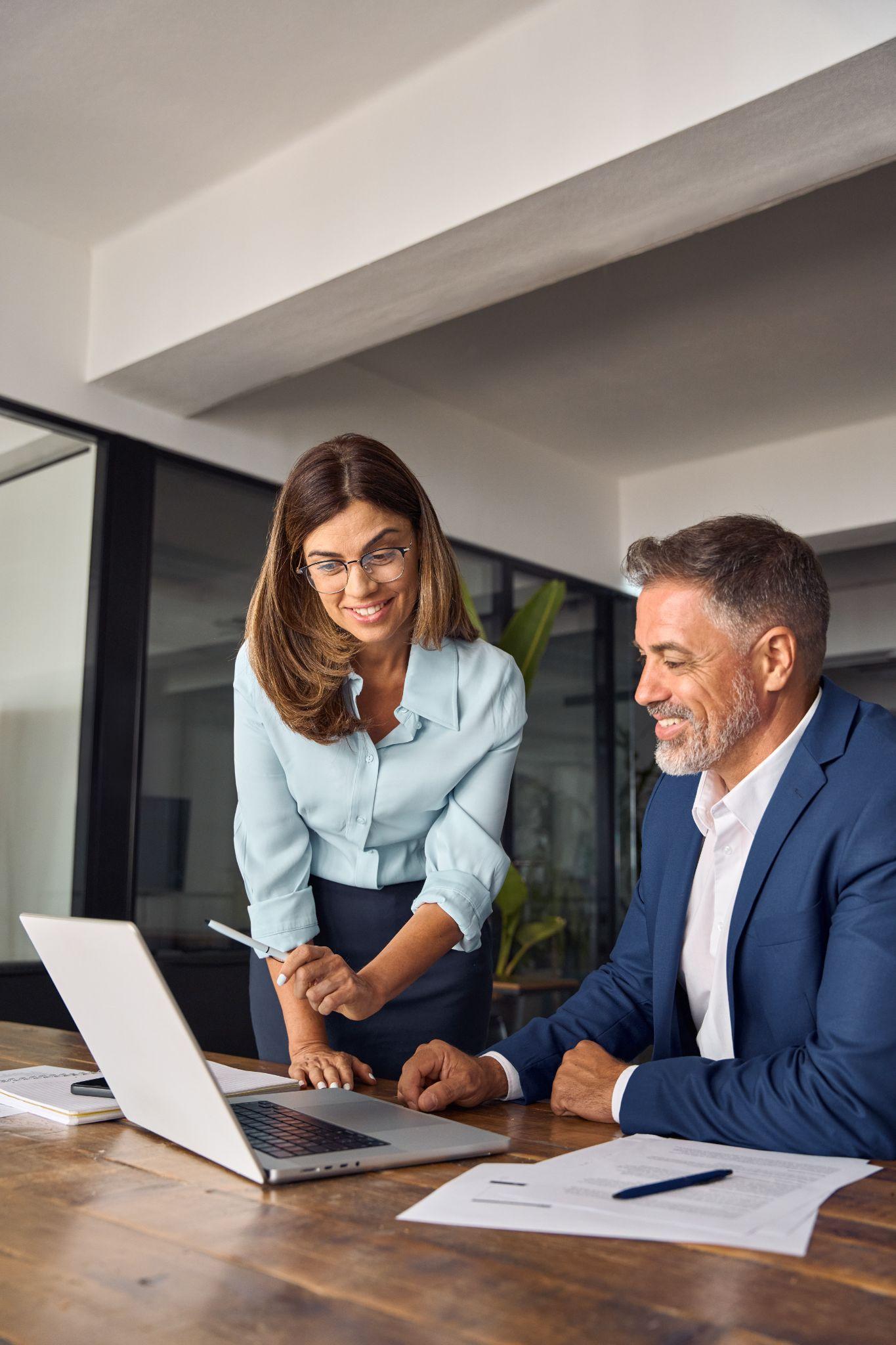 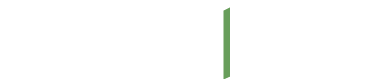 Weekday, Month 00
TITLE HEADLINE
First Last Name
0:00 - 00:00 a.m.
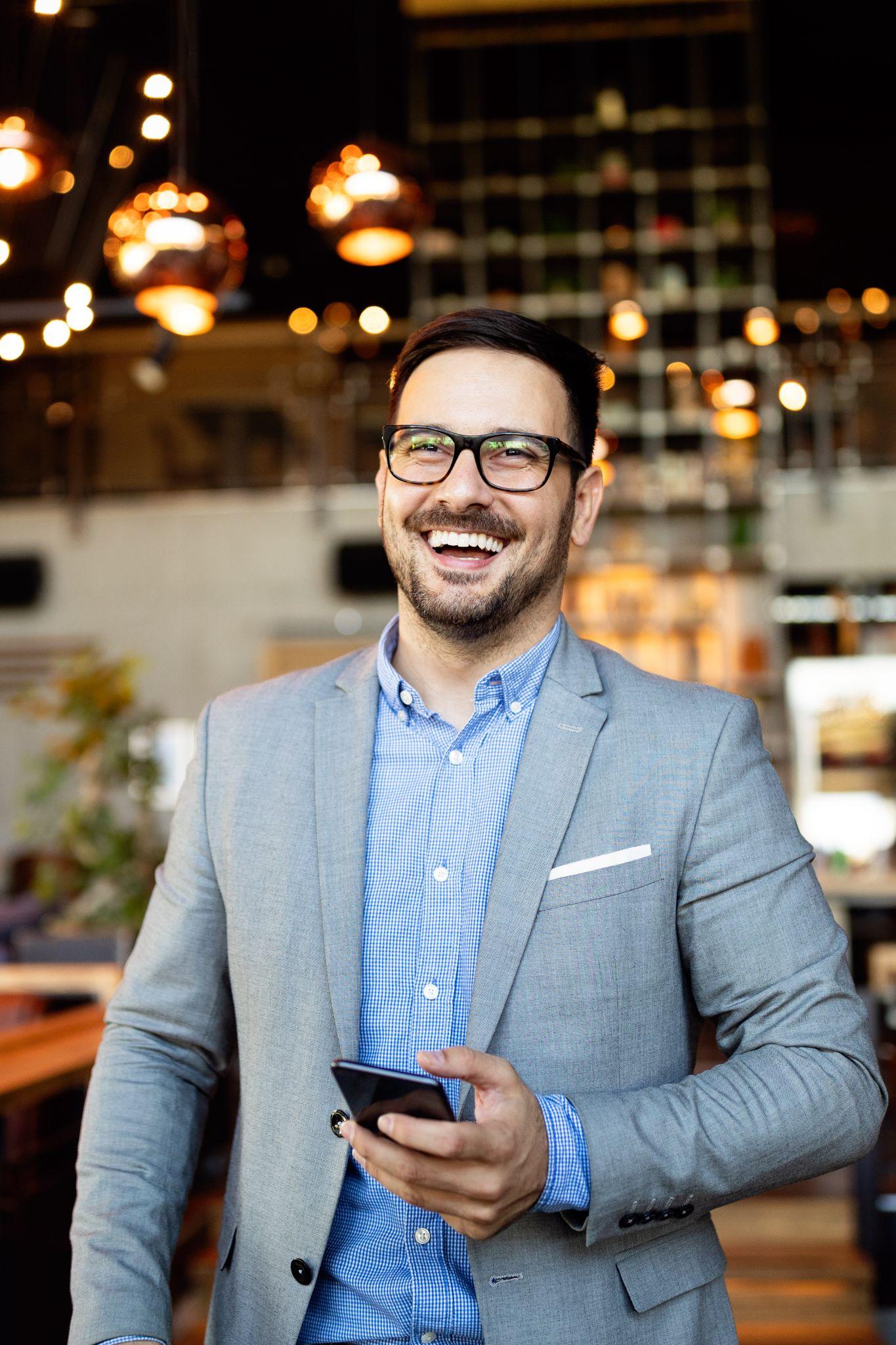 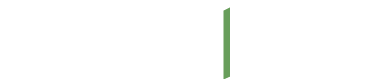 Weekday, Month 00
TITLE HEADLINE
First Last Name
0:00 - 00:00 a.m.
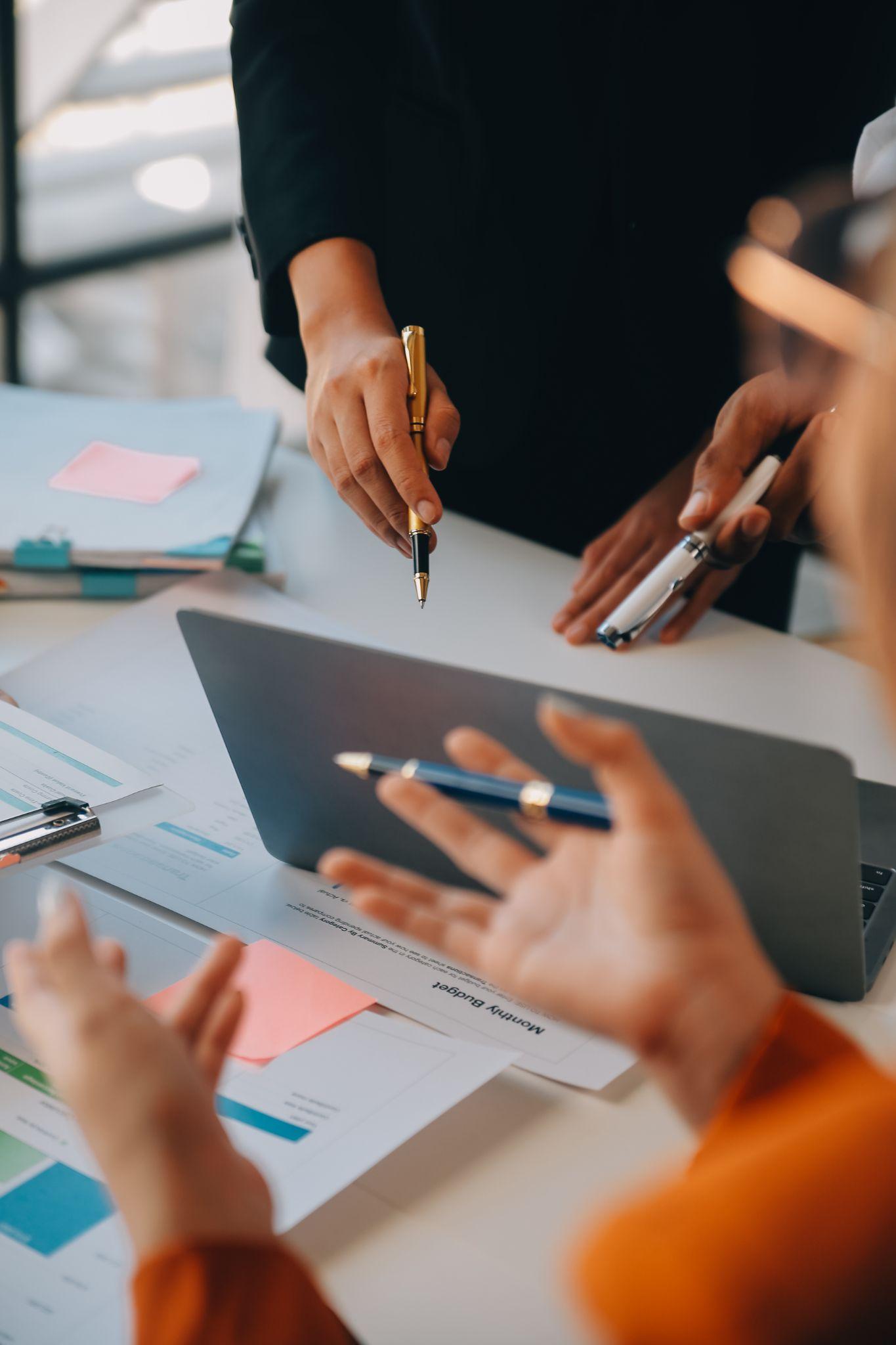 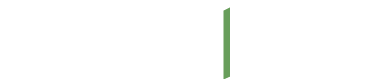 Weekday, Month 00
TITLE HEADLINE
First Last Name
0:00 - 00:00 a.m.